Kiểm tra bài cũ
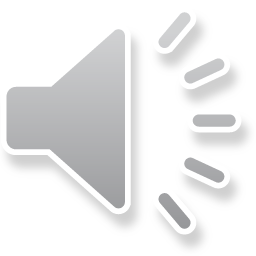 Những loại cây khác nhau thì cần chất khoáng như thế nào?
Liều lượng như nhau
A
B
Nhiều ni- tơ hơn
Liều lượng khác nhau
C
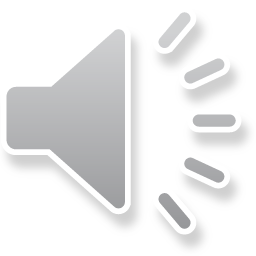 Cùng một cây, ở những giai đoạn phát triển khác nhau, nhu cầu về chất khoáng như thế nào?
Đều như nhau
A
B
Cũng khác nhau
Không cần chất khoáng
C
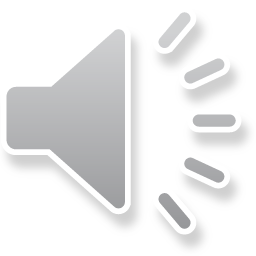 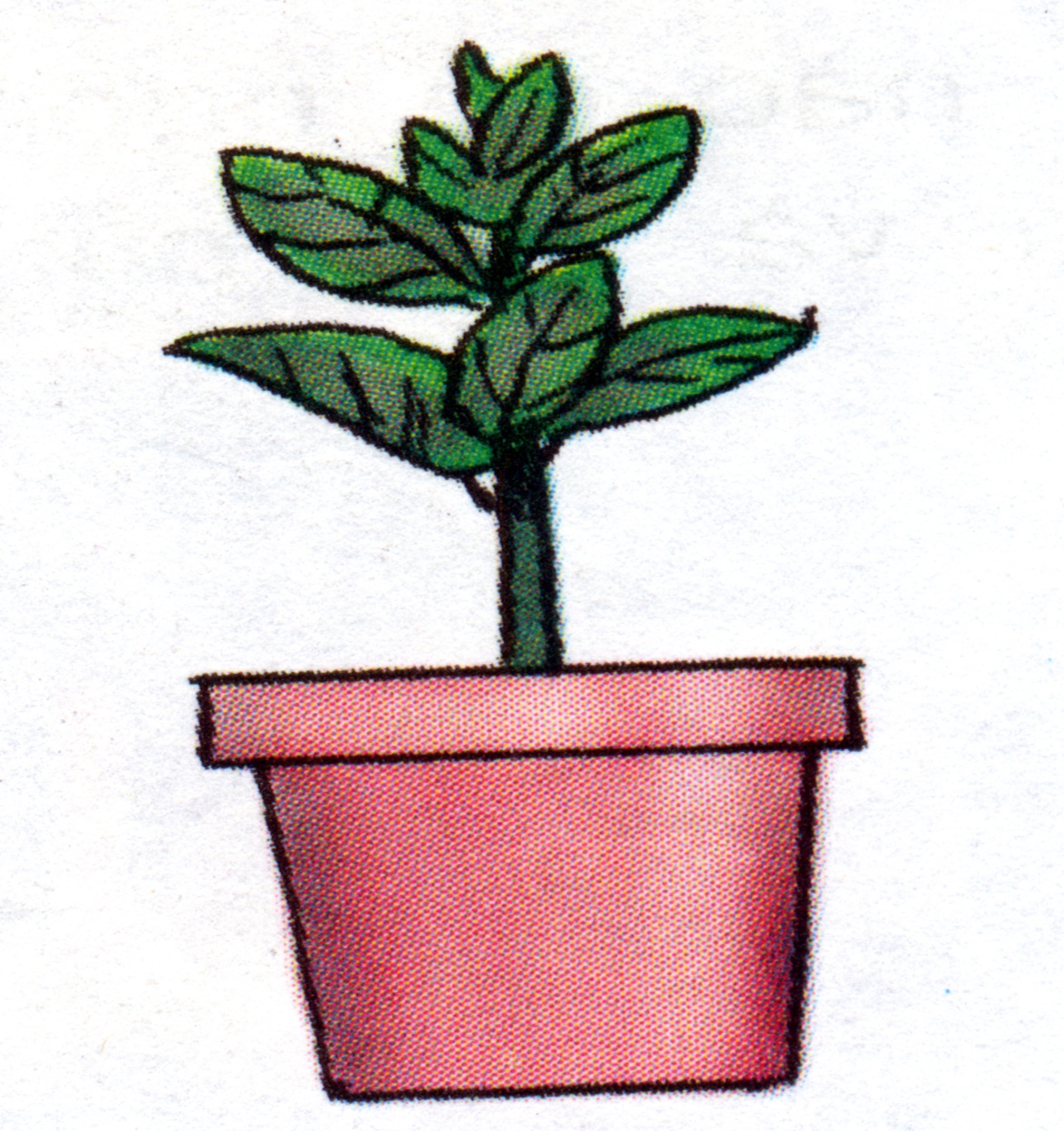 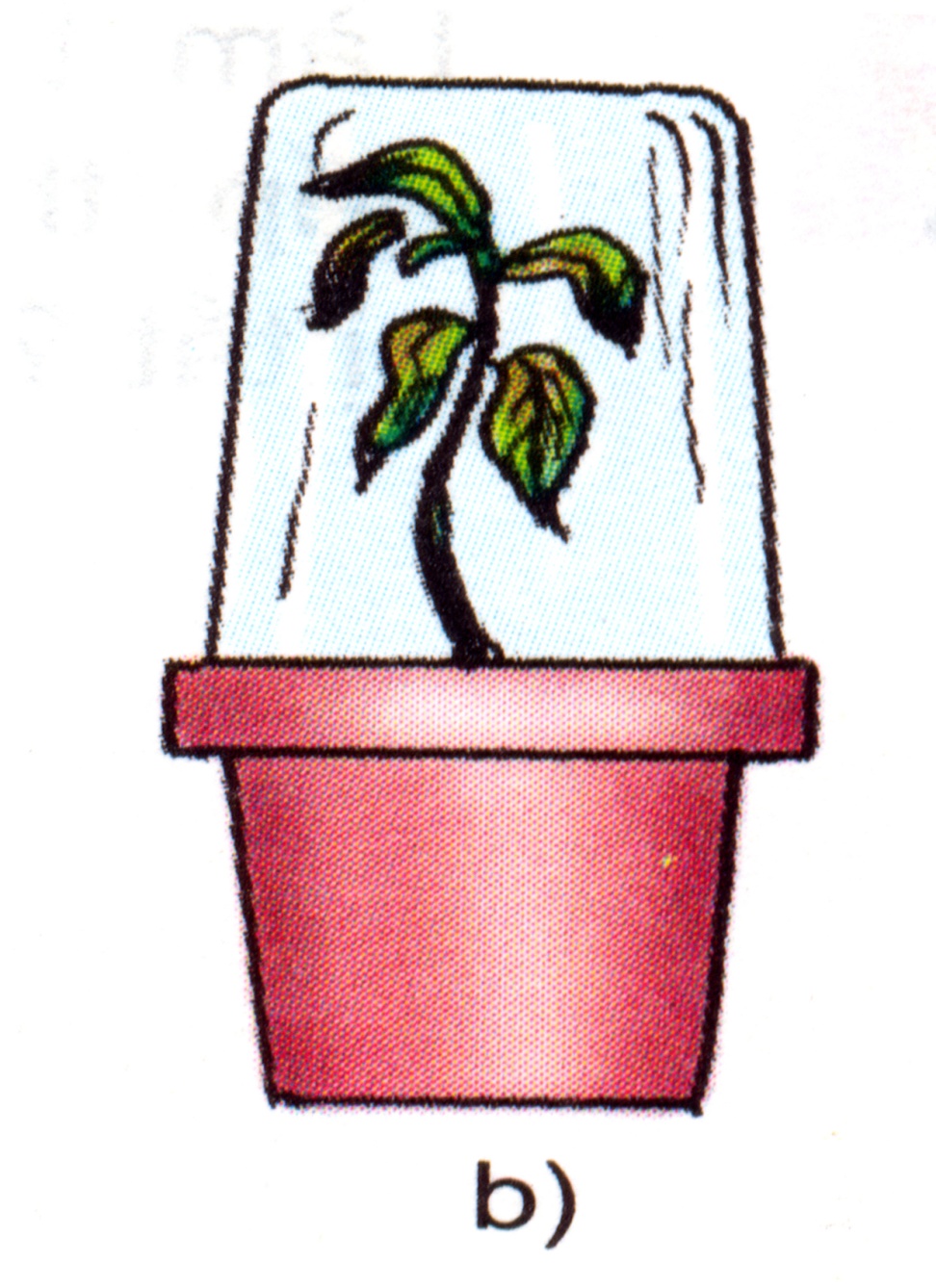 a
Vì sao cây ở chậu b bị héo và có thể sẽ chết?
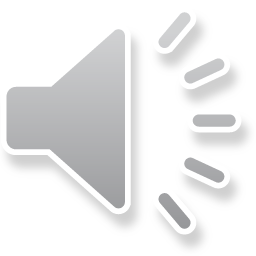 Nhu cầu không khí 
của thực vật
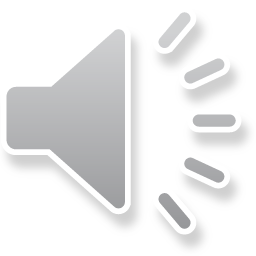 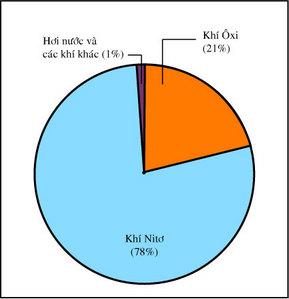 Không khí gồm có những thành phần nào? Những khí nào quan trọng với thực vật?
-Trong đó  khí ô-xi, khí các-bô-níc là hai thành phần rất quan trọng đối với thực vật.
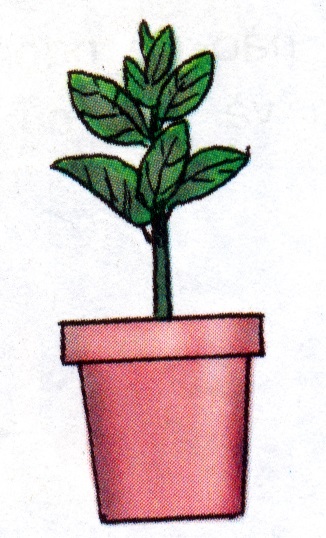 a
I. Vai trò của không khí đối với thực vật.
* Cây ở chậu b thế nào ? Vì sao?
* Vậy vai trò của không khí đối với đời sống của thực vật như thế nào?
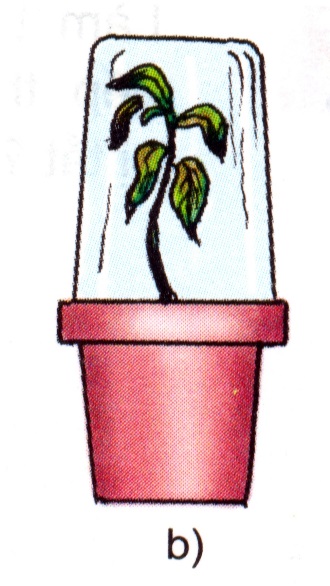 - Không khí rất quan trọng đối với đời sống của thực vật, nó giúp cho thực vật quang hợp và hô hấp.
* Không khí gồm những thành phần nào?
- Ô-xi , Nitơ, các-bô-níc, hơi  nước, bụi và vi khuẩn.
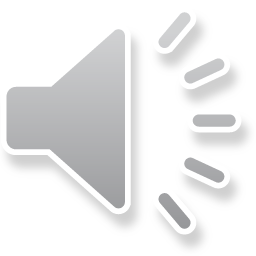 1. Qúa trình quang hợp của thực vật.
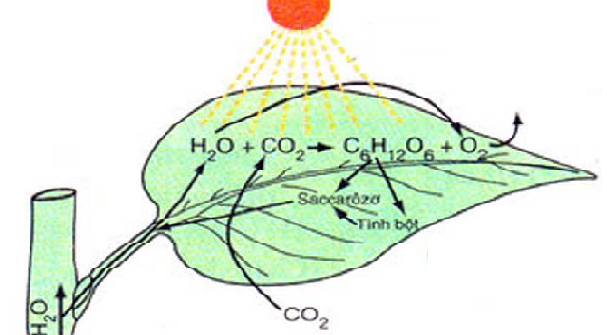 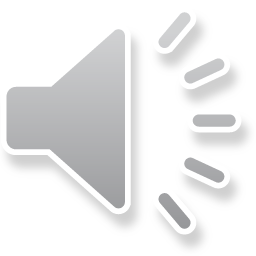 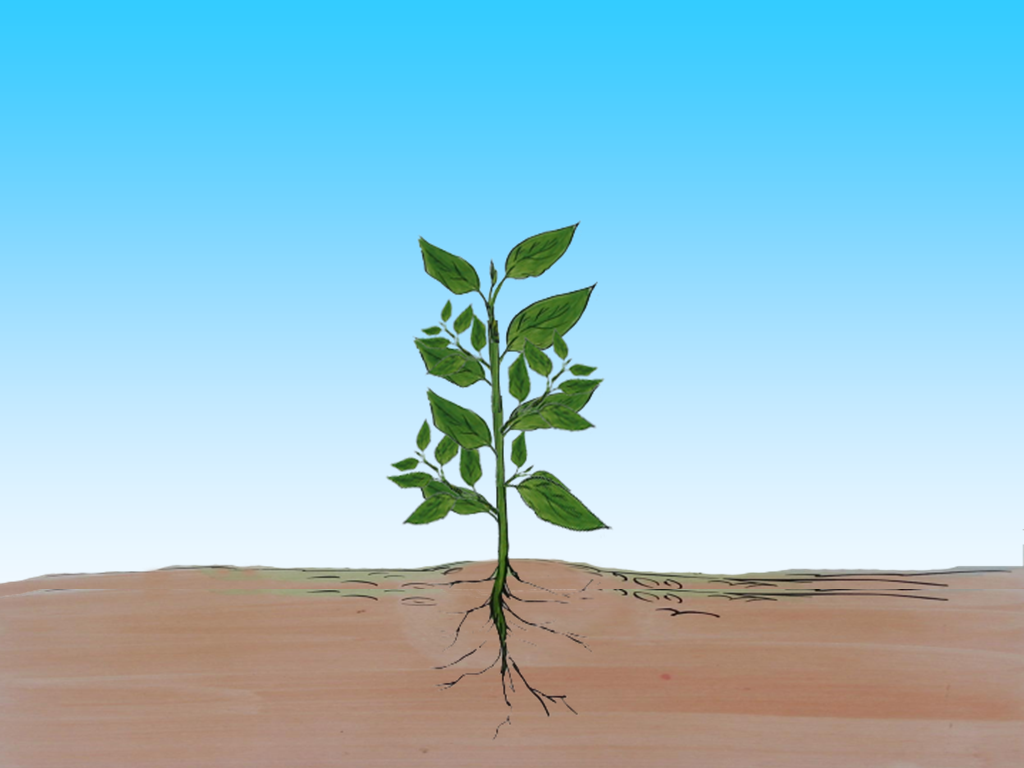 Sơ đồ sự trao đổi khí trong quang hợp của thực vật
Bộ phận nào của cây chủ yếu thực hiện quá trình quang hợp
Quá trình quang hợp chỉ xảy ra khi nào?
Trong quang hợp thực vật hít vào khí gì? 
Thải ra khí gì?
Quan sát
Vào ban ngày
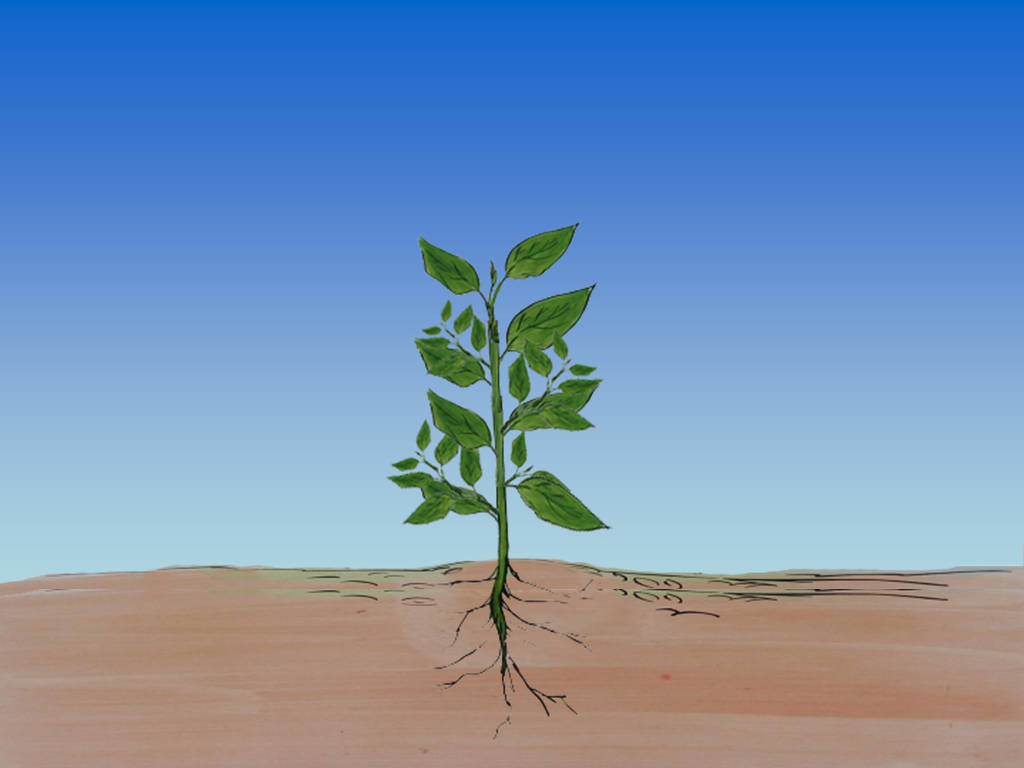 Lá cây
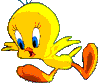 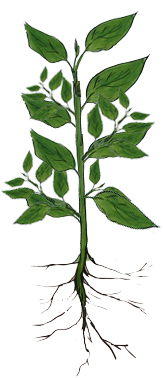 Khí Các-bô-níc
Khí Các-bô-níc
Khí ô-xi
Khí ô-xi
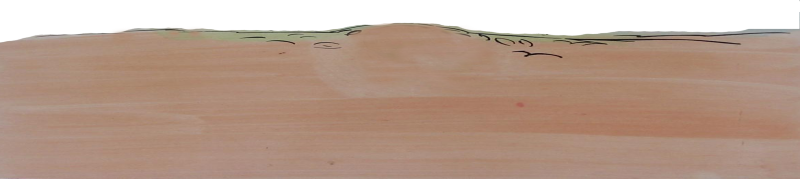 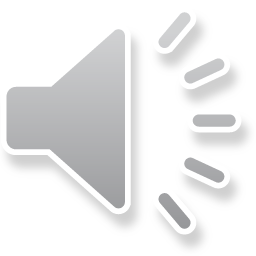 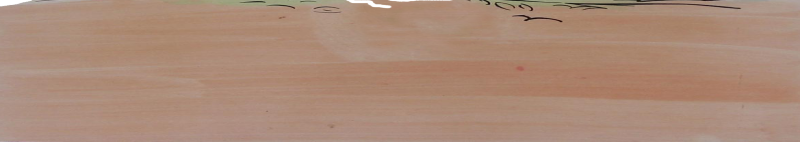 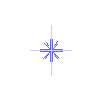 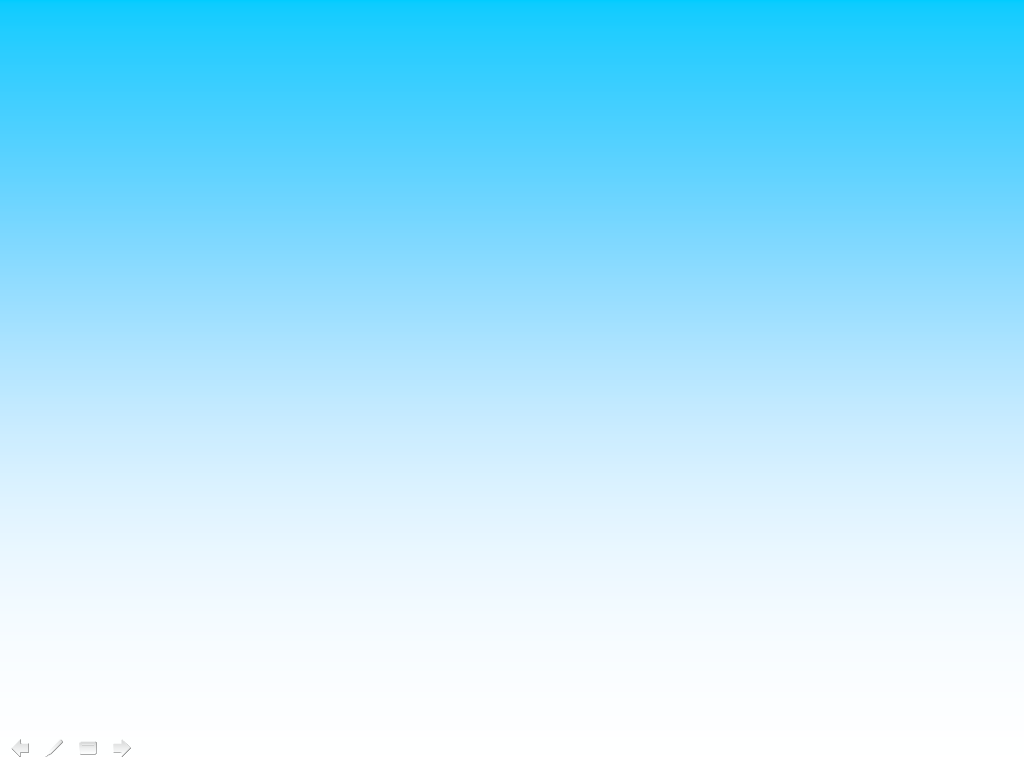 2. Sơ đồ sự trao đổi khí trong hô hấp của thực vật
Quan sát
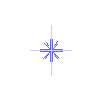 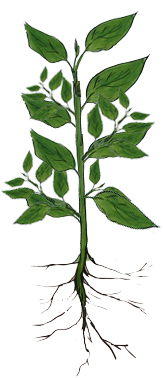 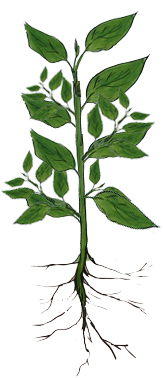 Khí ô-xi
Khí ô-xi
Các-bô-nic
Khí Các-bô-níc
Quá trình hô hấp xảy ra khi nào? Trong hô hấp thực vật hít vào khí gì? Thải ra khí gì?
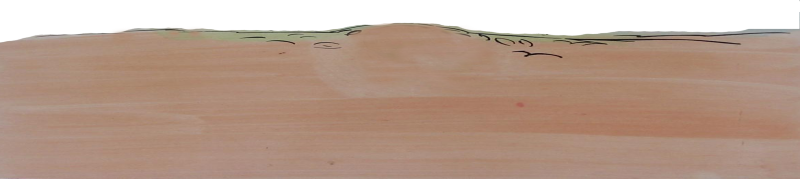 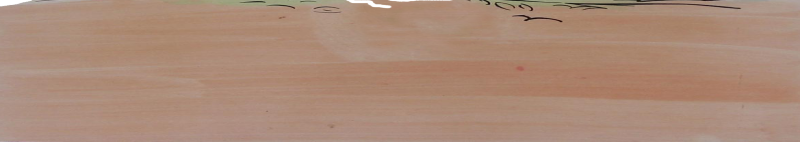 Thảo luận nhóm 4-
(2 phút)
Diễn ra suốt ngày đêm
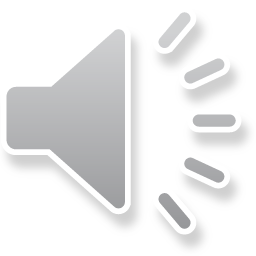 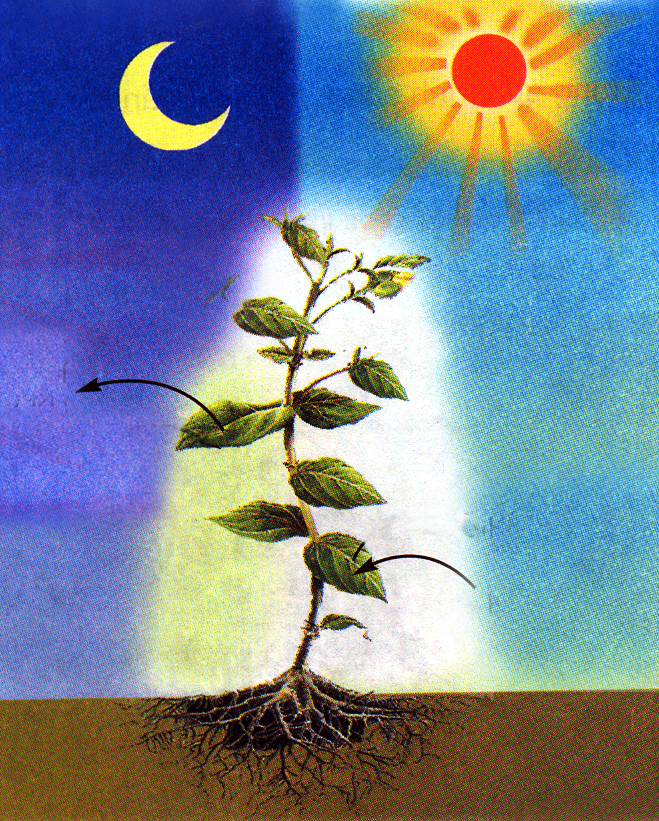 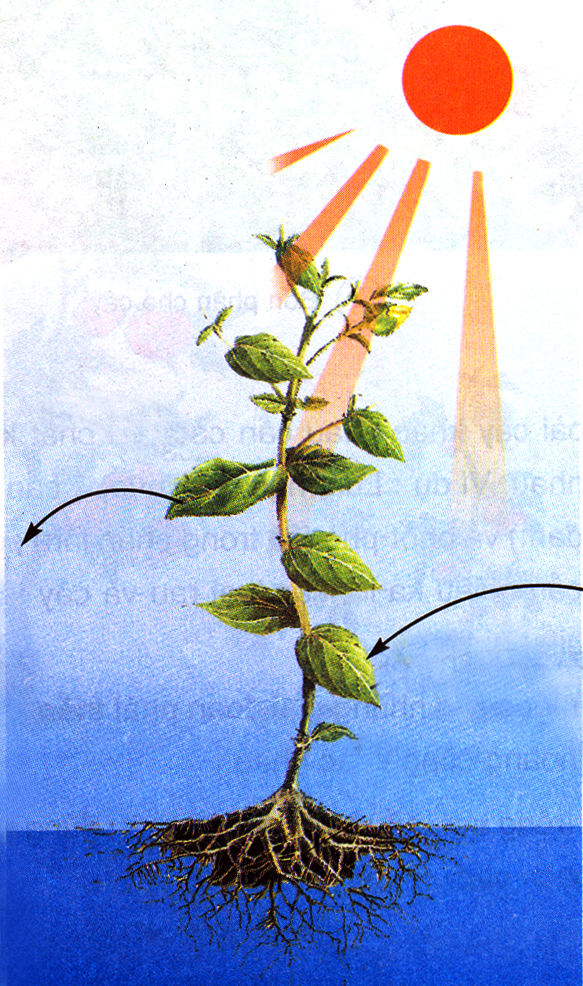 Các-bô-níc
Ô-xi
Các-bô-níc
Ô-xi
H.2 Sơ đồ sự trao đổi khí trong hô hấp của thực vật
H.1: Sơ đồ sự trao đổi khí trong quang hợp của thực vật
-  Xảy ra vào ban đêm và cả ban ngày
- Xảy ra vào ban ngày
- Hít khí ô-xi, thải khí các-bô-níc
- Hít khí các-bô-níc, thải khí ô-xi
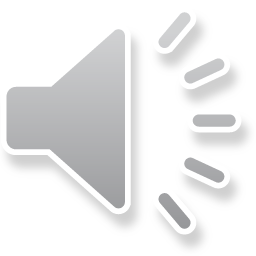 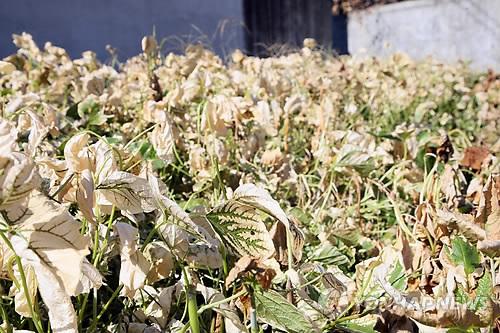 Điều gì sẽ xảy ra nếu một trong hai quá trình bị ngừng?
Nếu một trong hai quá trình không xảy ra thì cây sẽ chết.
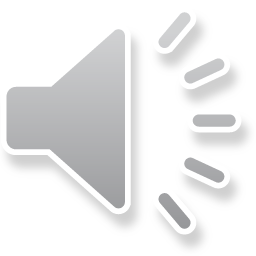 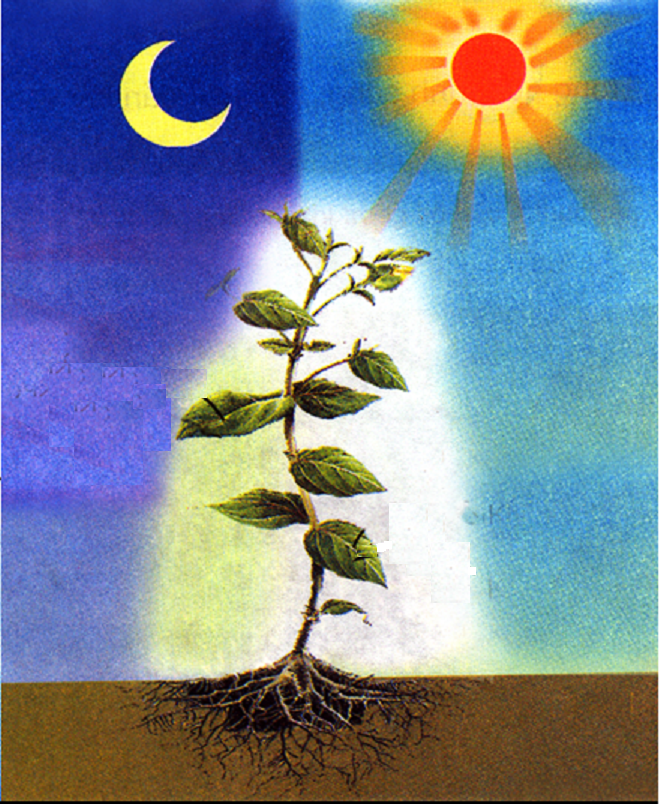 Không khí có vai trò gì?
Không khí giúp thực vật quang hợp và hô hấp.
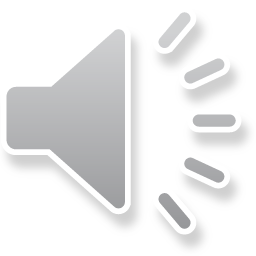 Kết luận
Thực vật cần không khí để quang hợp và hô hấp.
 Khí các-bô-níc cần cho quá trình quang hợp.
- Khí ô-xi cần cho quá trình hô hấp.
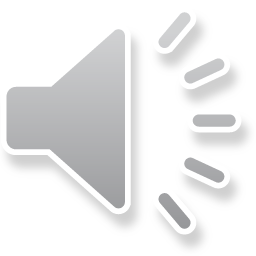 II.  Một số ứng dụng thực  tế dựa vào nhu cầu không khí của thực vật.
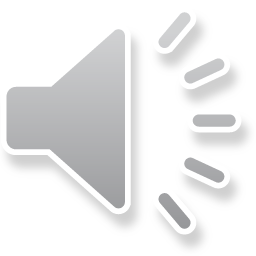 Trong trồng trọt
Thực vật lấy khí các-bô-níc có trong không khí được lá cây hấp thụ, nước và muối khoáng cần thiết trong đất được rễ cây hút lên.
Thực vật thực hiện được khả năng kì diệu đó là nhờ chất diệp lục có trong lá cây. Lá cây sử dụng ánh sáng mặt trời tạo bột đường từ khí các-bô-níc và nước để nuôi dưỡng cơ thể.
Thực vật ăn gì để sống? Nhờ đâu thực vật thực hiện được việc ăn để duy trì sự sống?
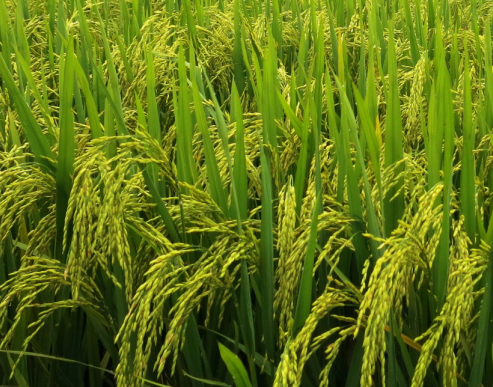 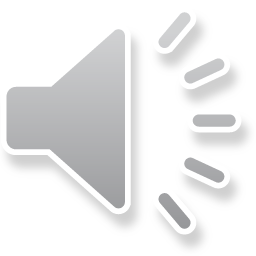 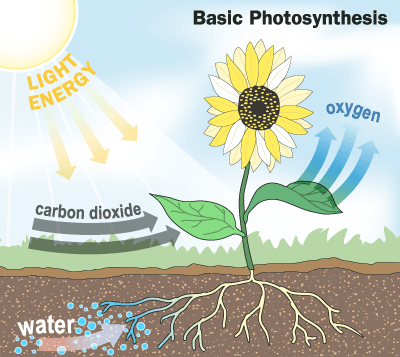 Thực vật “ăn” gì để sống? Nhờ vào quá trình nào mà thực vật thực hiện được kì diệu đó?
NƯỚC + KHÍ CÁC-BÔ-NÍC  



CHẤT BỘT ĐƯỜNG
ASMT
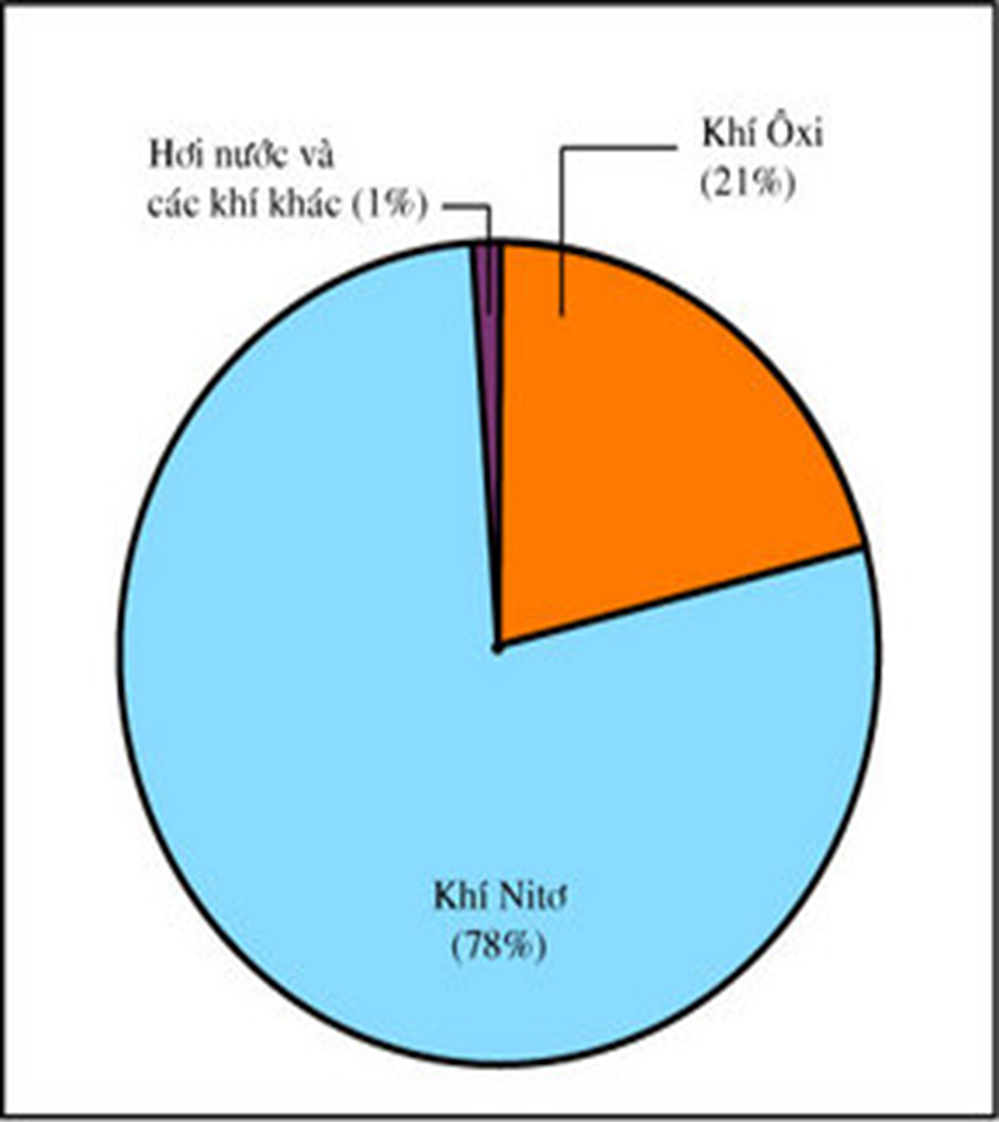 Tăng lượng khí các-bô-níc lên gấp đôi.
Bón phân xanh, phân chuồng cho cây vì các loại phân này khi phân hủy thải ra nhiều khí các-bô-níc.
Muốn tăng năng suất cây trồng chúng ta phải làm gì?
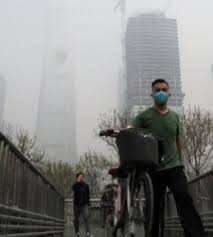 Do lượng khí các-bô-níc trong không khí quá lớn nên lượng khí ô-xi không đủ cho cây hô hấp nên cây sẽ chết.
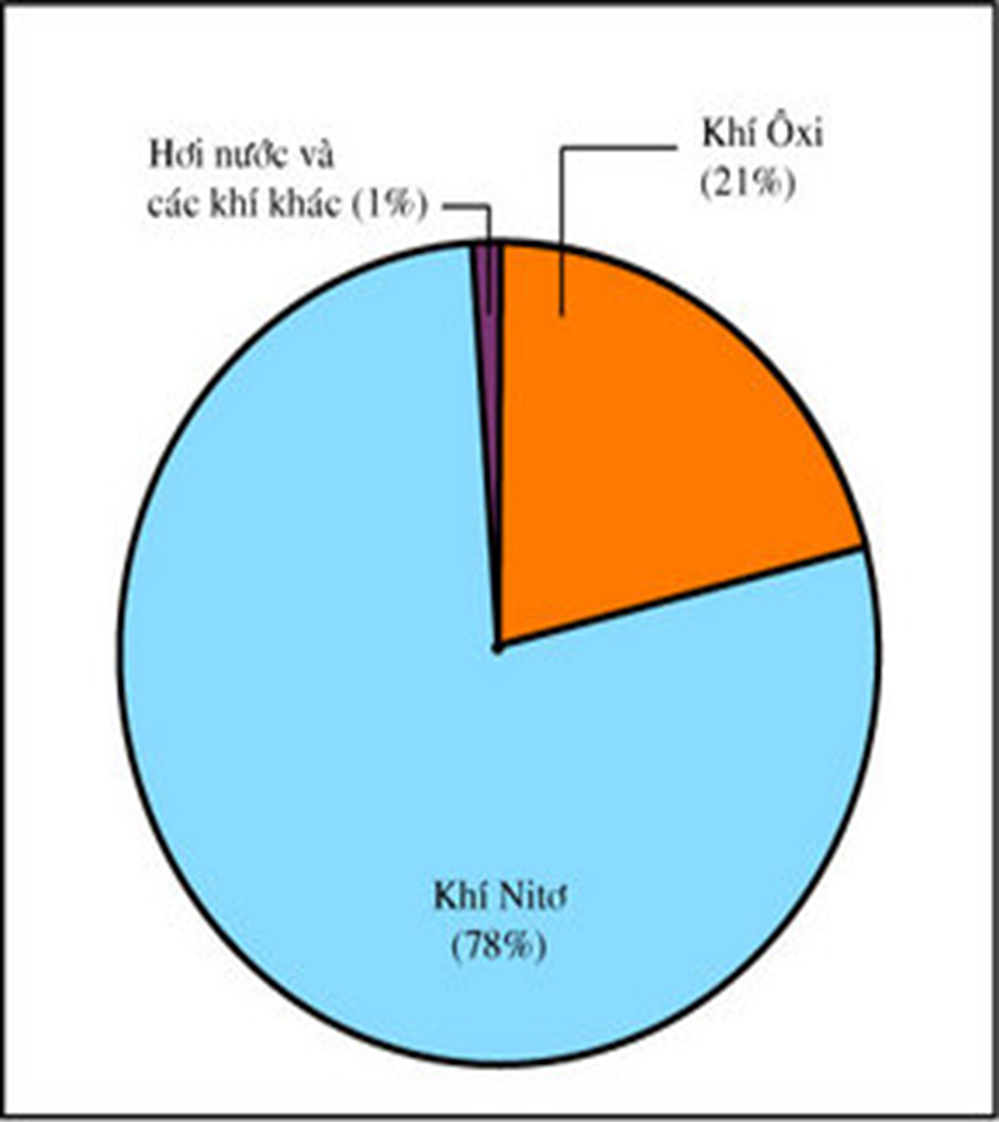 Vì sao nói khí ô-xi có vai trò quan trọng đối với đời sống của cây?
Khí ô-xi cần cho quá trình hô hấp của thực vật.
Nếu thiếu ô-xi, thực vật sẽ ngừng hô hấp và chết.
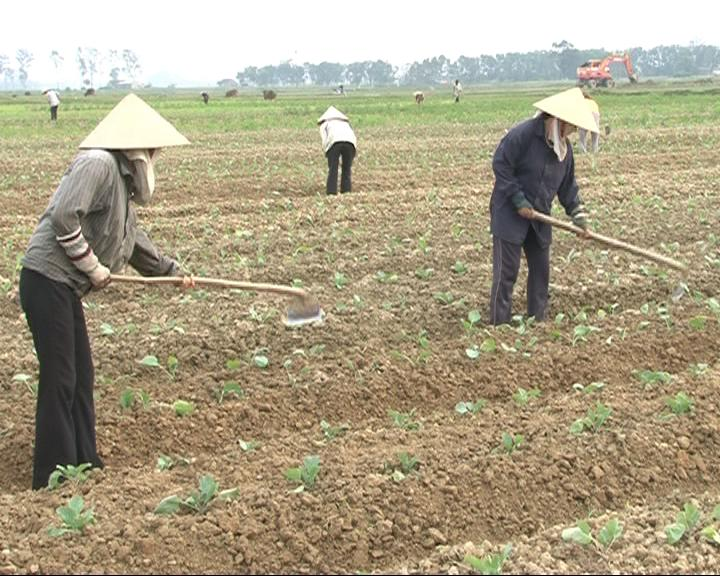 Trong trồng trọt để cung cấp đủ khí ô-xi người ta làm thế nào?
- Để cung cấp đầy đủ khí ô-xi giúp cho quá trình hô hấp thì đất trồng phải tơi, xốp, thoáng khí.
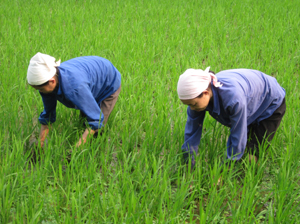 KẾT LUẬN 2
- Biết được nhu cầu không khí ở Thực vật sẽ giúp chúng ta đưa ra những biện pháp để tang năng suất cây trồng như: bón phân xanh, phân chuồng đã ủ kĩ sẽ vừa cung cấp chất khoáng vừa cung cấp khí các-bô-níc cho cây.
- Để cung cấp đủ khí ô-xi  thì đất trồng phải tơi, xốp, thoáng khí.
* Tại sao trời nắng, người ta nghỉ ngơi dưới bóng mát cảm thấy dễ chịu?
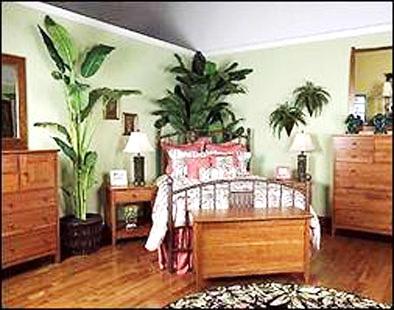 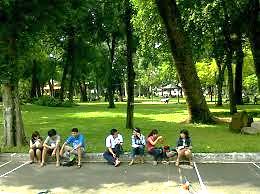 - Vì cây quang hợp, sẽ hút khí các-bô-níc và thả ra khí ô-xi, do đó ta cảm thấy dễ chịu.
2
1
* Tại sao ban đêm, không nên để chậu hoa, cây cảnh trong phòng ngủ đóng kín cửa lại ?
- Vì cây hô hấp, sẽ lấy đi ô-xi của  chúng ta, dẫn đến ngạt thở.
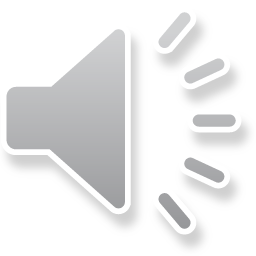 Bài học:
Thực vật cần không khí để quang hợp và hô hấp.
Khí ô-xi cần cho qu trình hô hấp của thực vật. Thiếu ô-xi, thực vật sẽ ngừng hô hấp và chết.
Khí các-bô-níc cần cho quá trình quang hợp. Người ta đã phát hiện khí các-bô-níc có trong không khí chỉ đủ cho cây phát triển bình thường.
Nếu tăng lượng khí các-bô-níc lên gấp đôi thì cây trồng sẽ cho năng xuất cao hơn. Nhưng nếu lượng khí các-bô-níc cao hơn nữa, cây trồng sẽ chết.
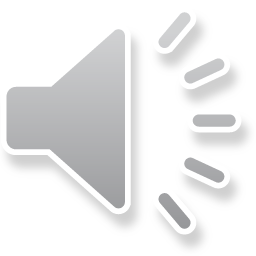